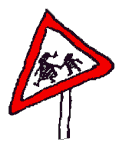 Herzlich 
willkommen!
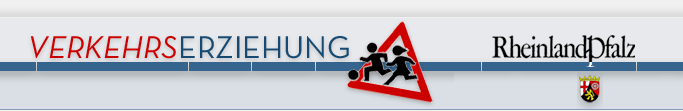 Obleutetagung,  Mittwoch, den 30.06.2021
Agenda
Begrüßung
Rückmeldungen: VE an den Schulen
JVS –Austausch mit Hr. Rößler
Verkehrssicherheit
       - Unfallstatistik: Fahrradunfälle
	- Fahrradhelm
	- der tote Winkel
   Blicki blickt`s
ADAC – Aktivitäten
Der Verkehrszauberer
Die Verkehrszähmer
Das ADAC Fahrradturnier
Handbuch Mobilitätsbildung
Schlussbesprechung
Austausch
VE an meiner Schule
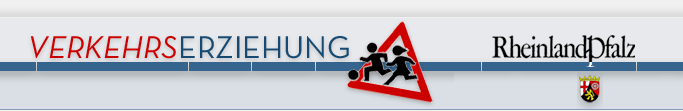 Austausch
mit Hr. Rößler 
(Verkehrssicherheitsberater im LK
 Germersheim)
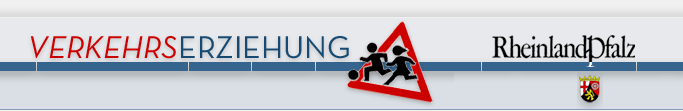 Obleutetagung  GS- und FS,  Mittwoch, den 30.06.2021
Fahrradunfälle bei Jugendlichen
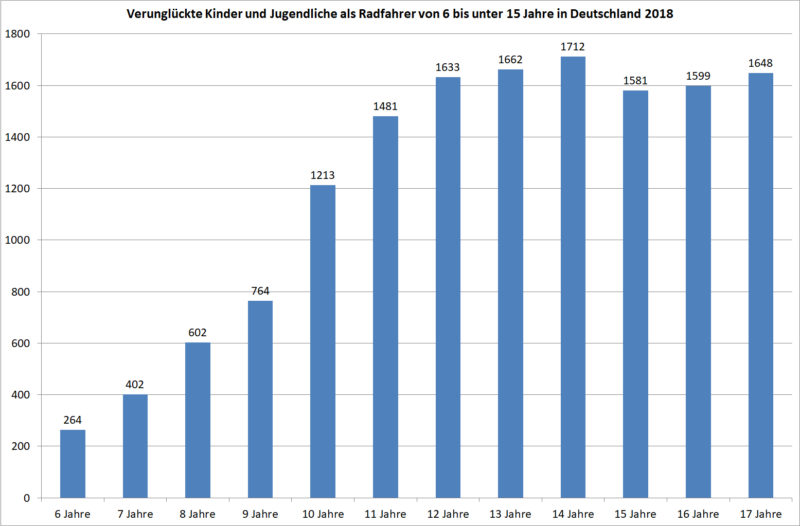 Obleutetagung  GS- und FS,  Mittwoch, den 30.06.2021
Jungen gefährdeter als Mädchen
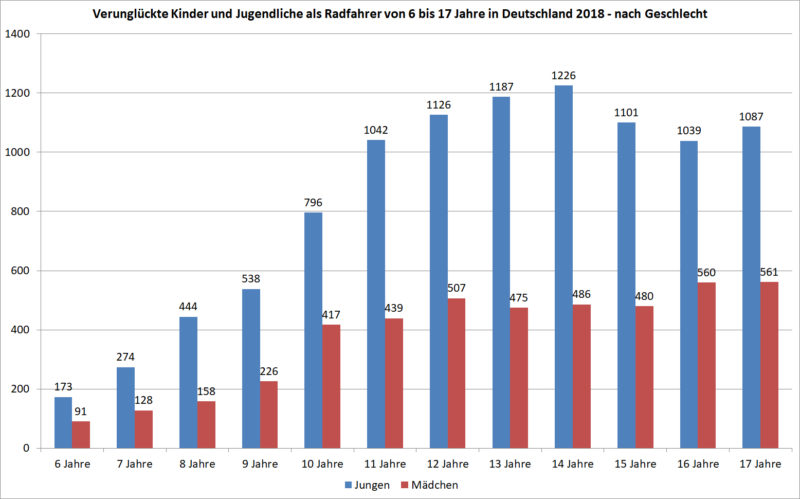 Obleutetagung  GS- und FS,  Mittwoch, den 30.06.2021
Unfallursachen
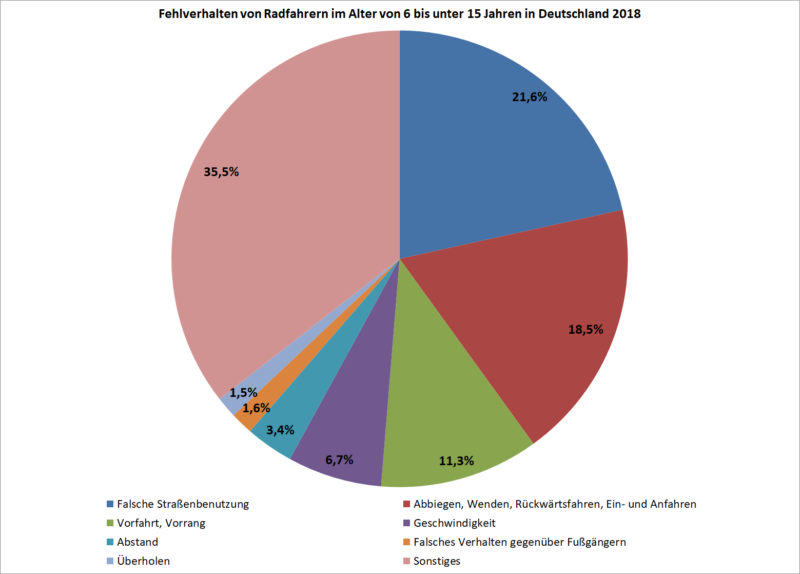 Obleutetagung  GS- und FS,  Mittwoch, den 30.06.2021
Unfallursache: Fahrradhelm

Gerade nach der Grundschule wollen viele Jugendliche nicht mehr mit Helm fahren. 
Bei den 11- bis 18-Jährigen trägt nur noch ein Drittel einen Fahrradhelm.         

Video Fahrradhelm macht Schule
https://www.verkehrswacht-medien-service.de/grundschule/die-radfahrausbildung/unfallursachen-von-kindern-als-radfahrer/?highlight=statistik%20radfahrunf%C3%A4lle
Obleutetagung  GS- und FS,  Mittwoch, den 30.06.2021
Unfallursache: der tote Winkel	


Erklär- Video des ADAC
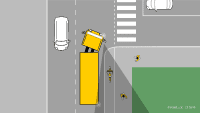 Weitere Aktivitäten in Sachen Verkehrserziehung

Blicki blickt´s











https://www.blicki-blickts.de
Obleutetagung  GS- und FS,  Mittwoch, den 30.06.2021
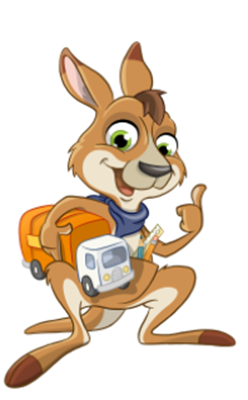 Obleutetagung  GS- und FS,  Mittwoch, den 30.06.2021
ADAC- Aktivität         Roller-fit











  


https://verkehrshelden.com/programm/roller-fit
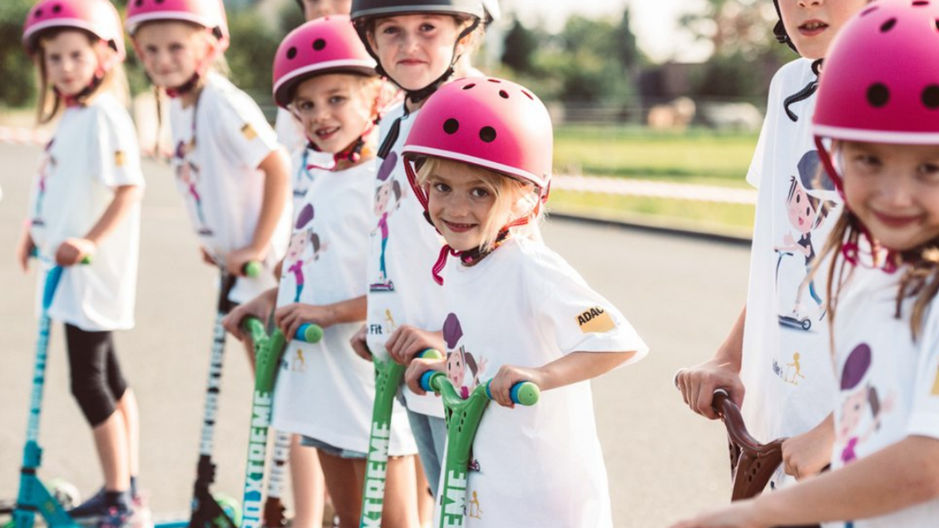 ADAC Aktivität                  ADAKUS















 https://stiftung.adac.de/aufgepasst-mit-adacus
Obleutetagung  GS- und FS,  Mittwoch, den 30.06.2021
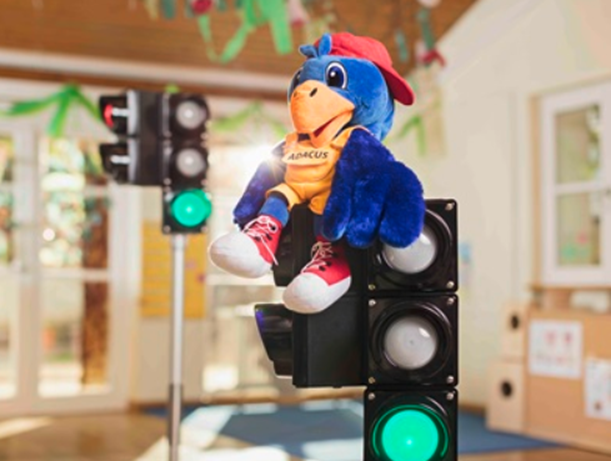 Obleutetagung  GS- und FS,  Mittwoch, den 30.06.2021
Verkehrswacht          Der Verkehrszauberer













  
https://www.landesverkehrswacht-rheinland-pfalz.de/themen/verkehrszauberer/
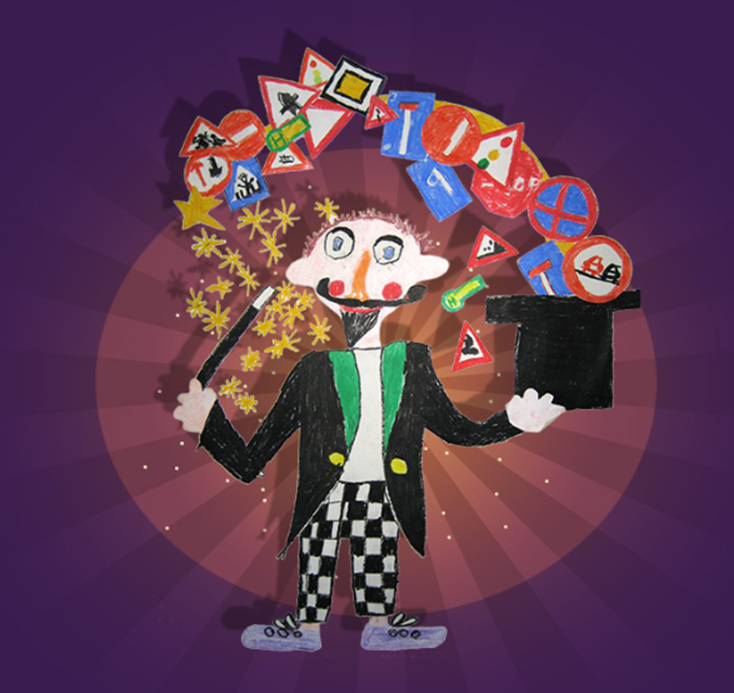 Obleutetagung  GS- und FS,  Mittwoch, den 30.06.2021
Verkehrszähmer













  https://www.verkehrswachthessen.de/files/vwh_ordner/pdf/2017/elterntaxi/2-Sinn/2.3.pdf
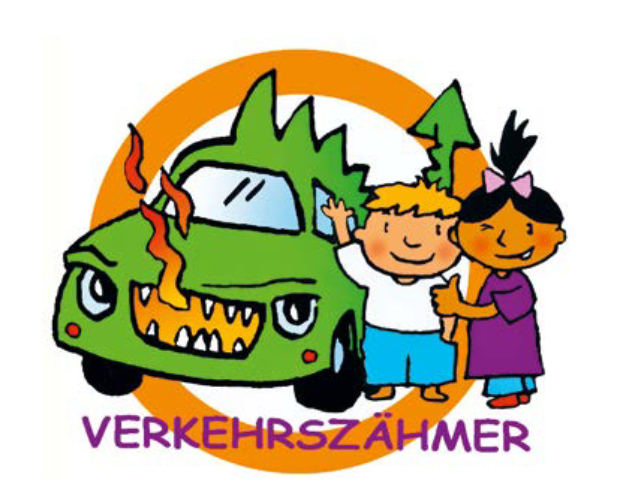 Obleutetagung  GS- und FS,  Mittwoch, den 30.06.2021
ADAC Fahrradturnier








Kontakt: 
ADAC Pfalz,  Abt. Verkehr und Technik
Europastr.1, 67433 Neustadt/Weinstraße, Tel: 06321/890523
Alle Materialien für das Turnier können 1-2 Wochen kostenlos ausgeliehen werden
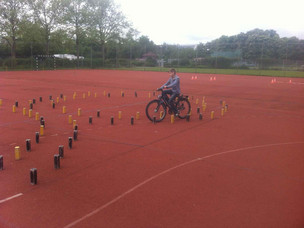 Obleutetagung  GS- und FS,  Mittwoch, den 30.06.2021
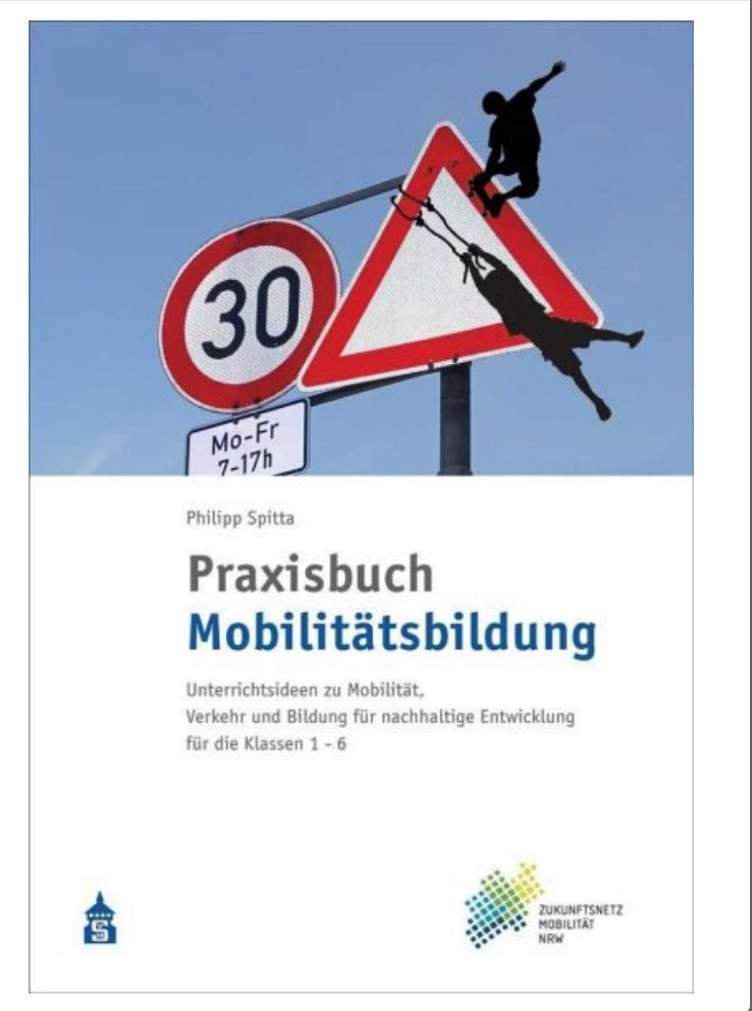 https://www.philipp-spitta.de/galerie
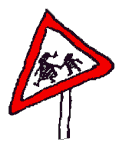 Habt ihr noch Fragen?
Obleutetagung  GS- und FS,  Mittwoch, den 30.06.2021
Videolinks:
https://vimeo.com/155308311  (Blicki blickt´s)
 
https://www.youtube.com/watch?v=nlIdCsqpmmA&t=220s  (Fahrradhelm)
 
https://www.youtube.com/watch?v=m3_VXwbFeD0  (Toter Winkel)
 
https://youtu.be/ORsBiq5xo58		(Rollerfit)
 
https://youtu.be/i8fMC-FIsUs		(ADACUS)
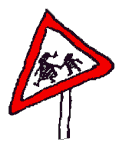 Vielen Dank für eure 
Aufmerksamkeit!